In the comfort zone
Working in remote Australia
Sasha Houthuysen and Dameyon Bonson
Located in the Ngaanyatjarra Lands, Gibson Desert, Western Australia.

1,050kms south west of Alice Springs and 750kms north east of Kalgoorlie, on the Great Central Road (Outback Way).
Warburton (Milyirrtjarra)
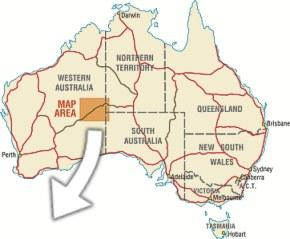 We all know the Aboriginal stats….
Over crowding
Poor health rates
Lower life expectancy
Low employment rates
High incarceration rates etc…

These can overpower the work sometimes and can create to big a goal to fix
 
Small community minded steps…
Benefits of no pre concieved ideas
Empowerment model is about increasing, emphasising, developing and nurturing strengths and positive attributes. 
Aims at enhancing individuals, groups, families and communities power and control over their destinies. 
The strengths perspective also sits hand in hand with this model.
Empowerment
Community Development focuses on the principle that within any community there is a wealth of knowledge and experience that can be channelled into collective action to achieve the communities' desired goals.
Working ‘with’ a community, not ‘on’ a community 
Basically the community are the experts in solving their issues…
Community Development
Working Malpara ways (malpa is Ngaanyatjarra for friend)

Consultations with the right community people
Consultations in language
Consultations out bush
Implementation in partnership
What it looked like in Warburton
Traditional, holistic and spiritual sense of mental health. 
Defining sickness or sadness as mental health issues.
Establishment of an early intervention program that focuses on activities to promote positive health and wellbeing.
Respite from everyday life
Understanding of Mental Helath
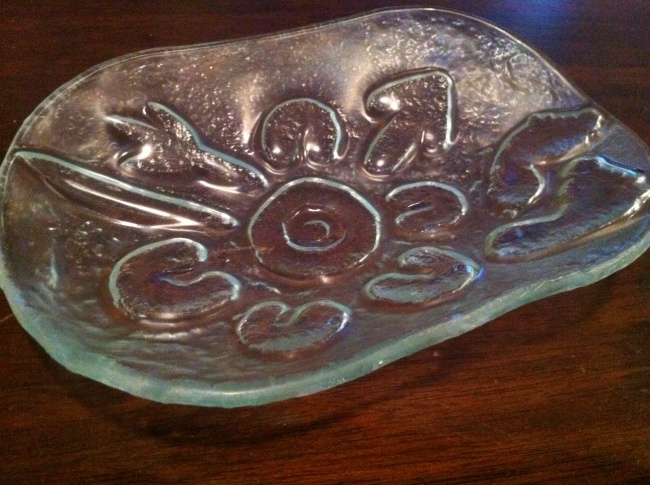 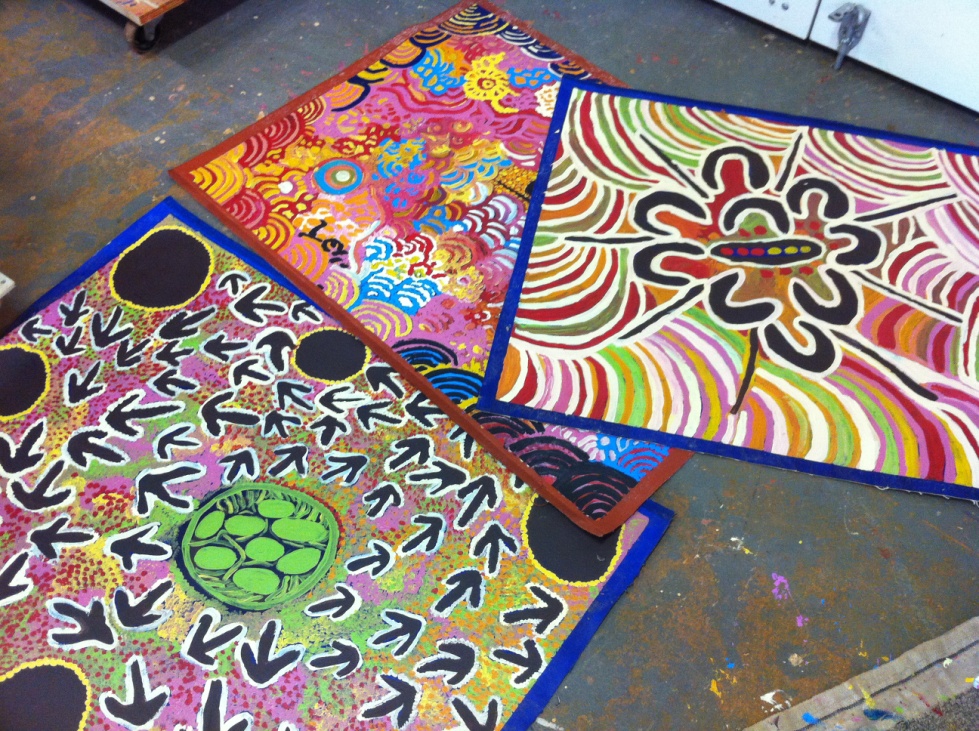 Program up and running - Arts
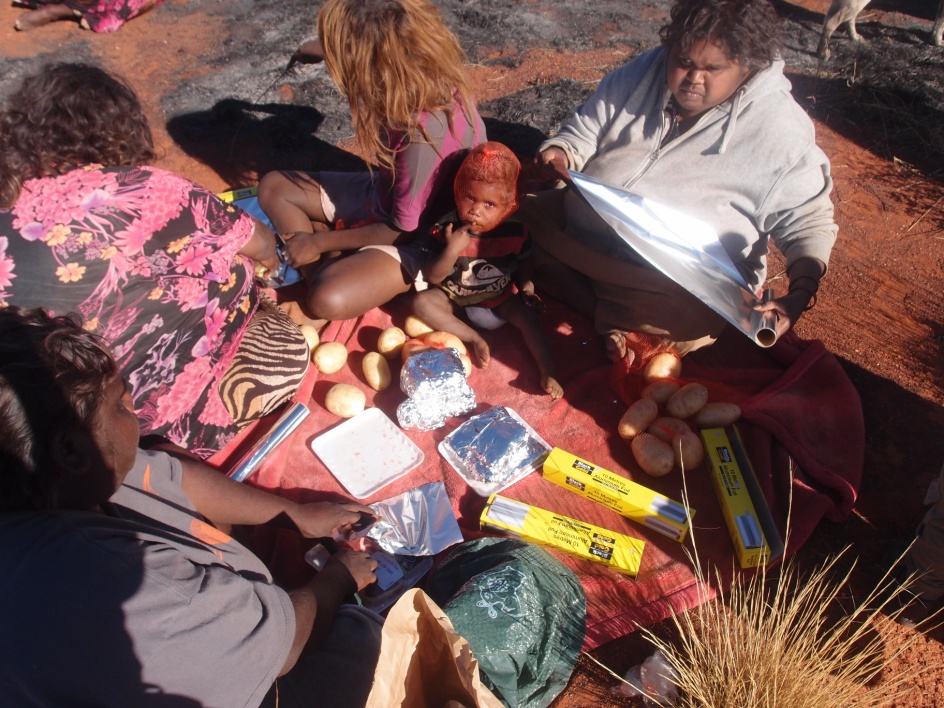 Program up and running - Cooking
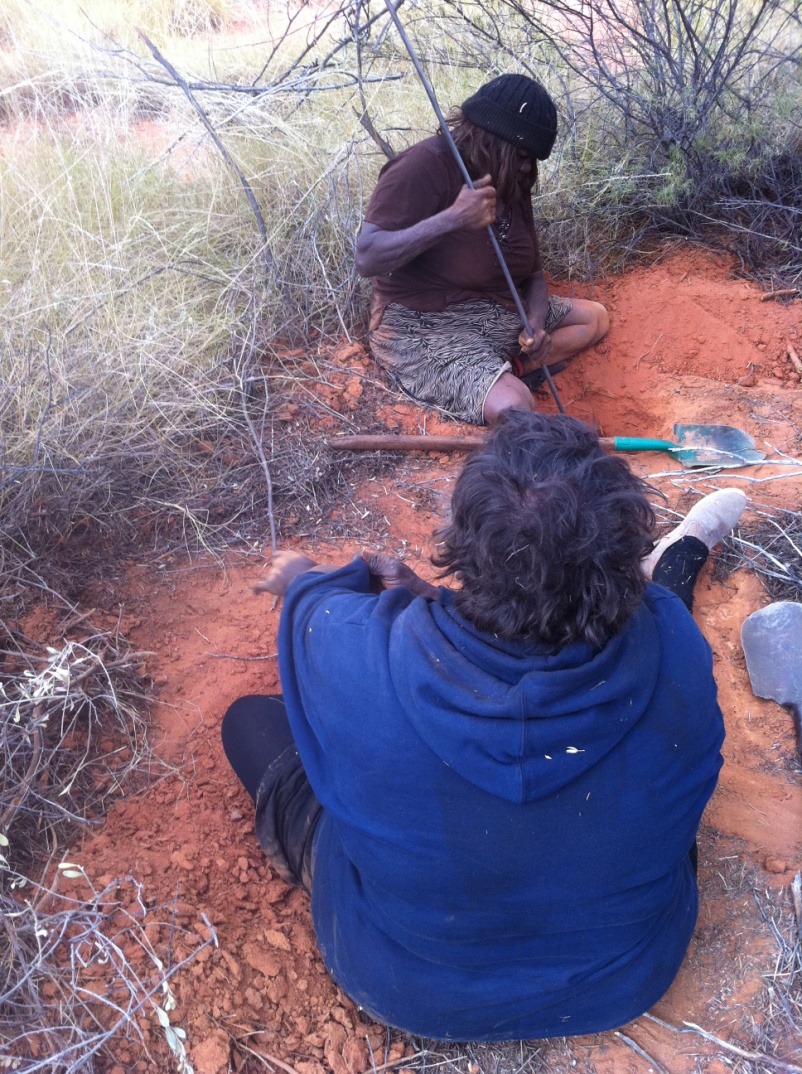 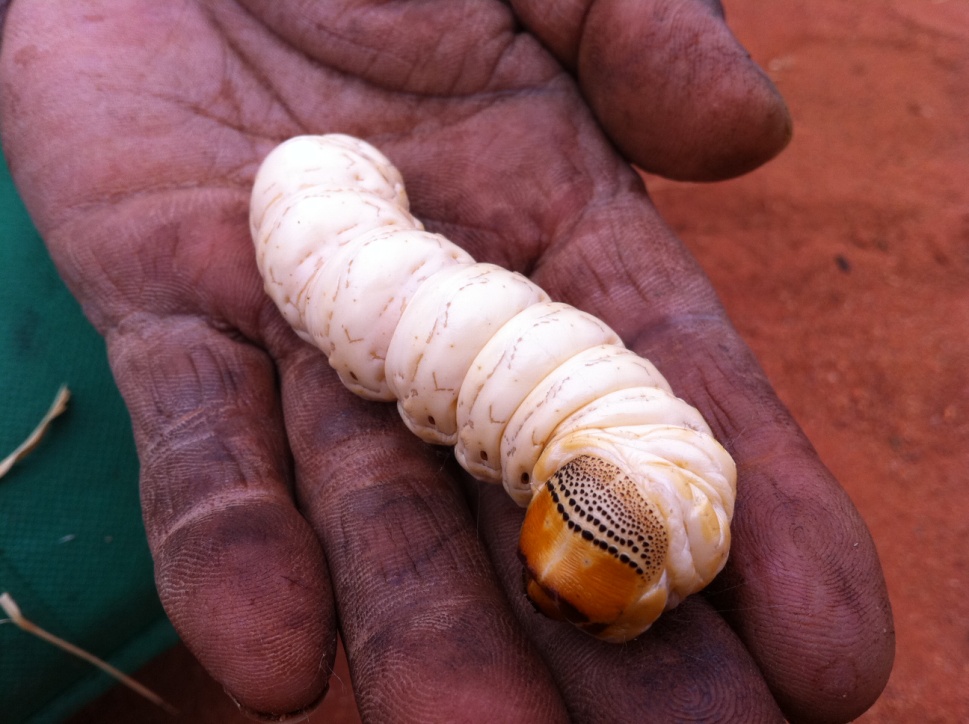 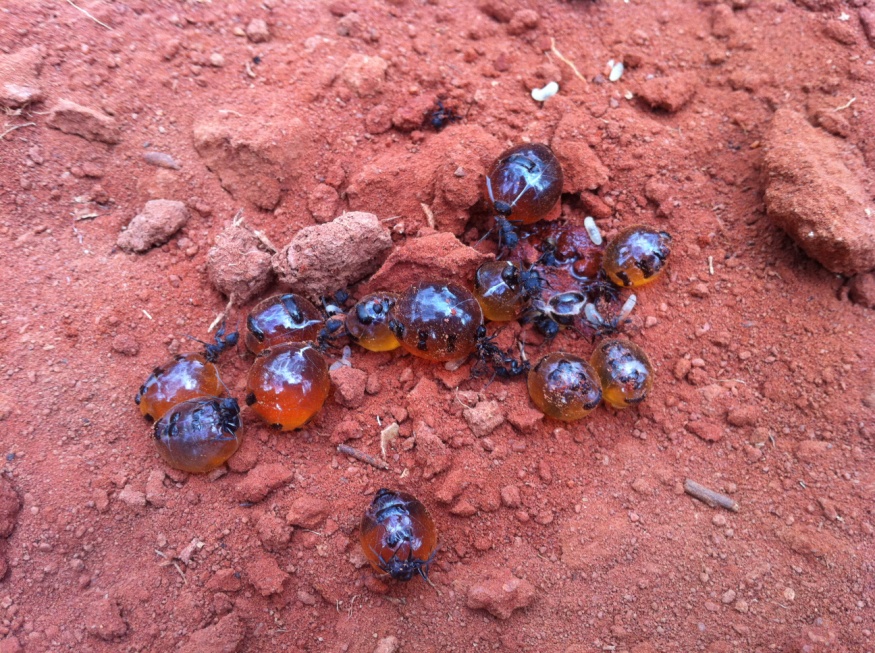 Program up and running - Gathering
Using established and thriving programs to assist you in service delivery

Tapping into other agencies for information sharing
Existing resources
Workers role is not to ‘fix’

Social work is more than just helping

 Would it be done in an urban setting?? If not why do it in a remote…
Professional Boundaries
Relationships	

Empowerment

Community Development

Consultation and active implementation

Professional boundaries
Summary
Social Work Education

Indigenous Men SEWB - Strengthening the Warrior within
Personal  Experiences - Dameyon Bonson 2012
Over a 4 year period there are 48 assessed pieces required 


Only 2 of those pieces required you to apply your social work learning to Indigenous Australians
Social Work Education
Social work teaches you how to be an monoculture/caucasian practitioner. 


Social work teaches white Australians how to look after its own and ‘help’ others
Social Work Education and Whiteness
If you have come here to help me, you are wasting your time. But if you have come because your liberation is boundup with mine, then let us work together.
Lila Watson
‘Social and emotional wellbeing problems’ have been described by Aboriginal people as ‘a broad range of problems that can result from unresolved grief and loss, trauma and abuse, domestic violence, removal from family, substance misuse, family breakdown, cultural dislocation, racism and discrimination, and social disadvantage’ (Social Health Reference Group,
 2004, p.9).
Indigenous Men SEWB - Strengthening the Warrior within
Despite what the literature says, Indigenous men want to take greater responsibility themselves. To improve their status in their own health and play their rightful role as leaders, fathers, uncles, husbands and grandfathers; yet rarely are they provided the space to do so (Bonson 2012).
Indigenous Men SEWB - Strengthening the Warrior within
The Strengthening the Warrior within program is being developed to work towards alleviating the mitigating factors of suicide for  Indigenous men; their social and emotional well being and understaning violent behaviours in their community.
Indigenous Men SEWB - Strengthening the Warrior within
Indigenous men are resourceful despite arbitrary restriction. (Bonson 2012).
Indigenous Men SEWB - Strengthening the Warrior within
Colonisation - The experience of being colonised involves loss—of culture, language, land, resources, political autonomy, religious freedom and, often, personal autonomy. These losses may have a direct relationship to the poor health, social and economic status of Aboriginal people. (Archibold 2006)
Indigenous Men SEWB - Strengthening the Warrior within
Decolonisation - The experience of being decolonised involves living with unobstructed access to your culture, language, land, resources. To political autonomy, religious freedom and personal autonomy. This reconnection has a direct relationship to the positive social and emotional wellbeing of Indigenous men in the Kimberley. (Bonson 2012)
Indigenous Men SEWB - Strengthening the Warrior within
‘Oppressive language does more than represent violence; it is violence; does more than represents the limits knowledge it limits knowledge.’
Oppressive language - Toni Morrison
Our voices : Aboriginal and Torres Strait Islander social work (2013) Bindi Bennett, Sue Green, Stephanie Gilbert, Dawn Bessarab South Yarra, Vic. : Palgrave Macmillan

Twitter follow @IndigenousX and the #IndigenousX hashtag
Recommendations